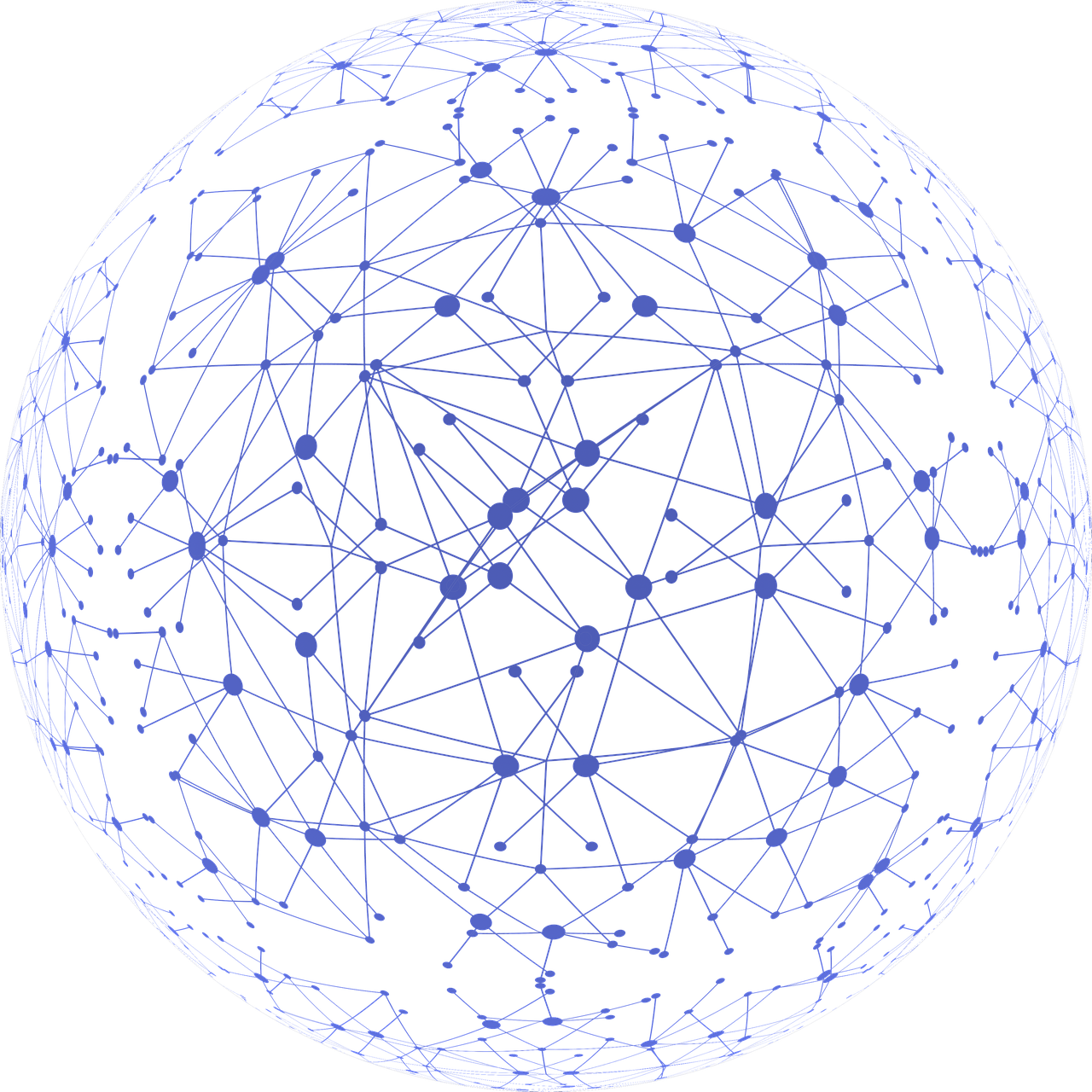 Recursos Educacionais 
Abertos
Definições e uso
‹#›
Sumário
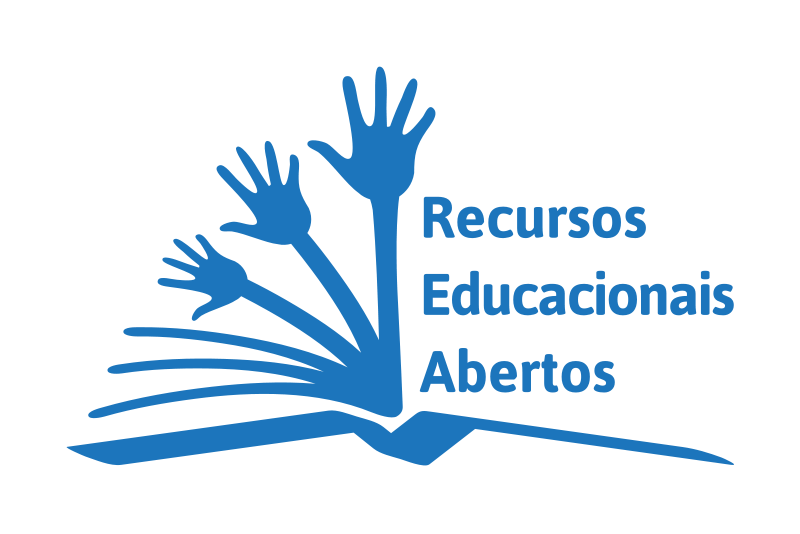 O que são Recursos Educacionais Abertos (REA)?

Como podemos usar REA?

Desafios e oportunidades
Wikimedia, CC BY 3.0
‹#›
Recursos Educacionais Abertos (breve histórico)
1997
1999
2002
California State University e Recursos Educacionais Multimídia para Aprendizagem e Ensino Online
MIT e o OpenCourseWare
David Wiley e a Open Content License
UNESCO e a definição de REA
‹#›
Recursos Educacionais Abertos
O que são REA?

“São materiais de aprendizagem, ensino e pesquisa em qualquer formato e meio que residem no domínio público ou estão sob direitos autorais que foram lançados sob uma licença aberta, que permitem acesso gratuito, re-uso, re-propósito, adaptação e redistribuição por outros” 
UNESCO (2019)
‹#›
Recursos Educacionais Abertos
PROPÓSITO EDUCACIONAL





O conteúdo do recurso deve apoiar o ensino, aprendizagem ou pesquisa
ABERTURA





O recurso deve ser projetado considerando a maior abertura possível
‹#›
Recursos Educacionais Abertos
Abertura técnica
Redistribuir
Remixar
Revisar
Reusar
Reter
Abertura social
Abertura como característica do recurso
David Wiley. The Access Compromise and the 5th R
‹#›
Licenças abertas
A abertura de um recurso pode variar conforme diferentes contextos

No entanto, é essencial que o conteúdo de um REA sempre esteja sob licença aberta ou pública
Domínio público
Licenças do software livre
Licenças Creative Commons
...
‹#›
Creative Commons
CC BY: Distribuir, remixar, adaptar e desenvolver o material em qualquer meio ou formato, desde que a atribuição seja dada ao criador. A licença permite o uso comercial

CC BY-SA: Distribuir, remixar, adaptar e desenvolver o material em qualquer meio ou formato, desde que a atribuição seja dada ao criador. A licença permite o uso comercial. Se você remixar, adaptar ou desenvolver o material, deverá licenciar o material modificado sob termos idênticos

CC BY-NC: Distribuir, remixar, adaptar e desenvolver o material em qualquer meio ou formato apenas para fins não comerciais e apenas enquanto a atribuição for dada ao criador
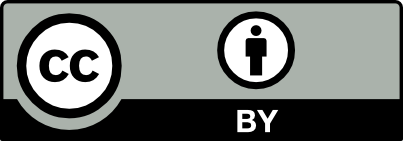 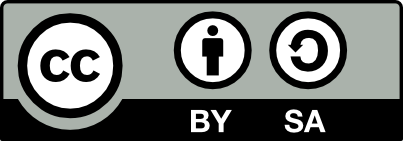 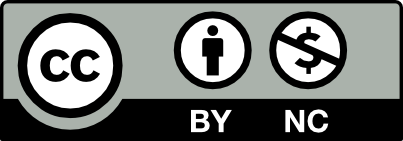 ‹#›
Creative Commons
CC BY-NC-SA: Distribuir, remixar, adaptar e desenvolver o material em qualquer meio ou formato apenas para fins não comerciais e apenas enquanto a atribuição for dada ao criador. Se você remixar, adaptar ou desenvolver o material, deverá licenciar o material modificado sob termos idênticos.

CC BY-ND: Copiar e distribuir o material em qualquer meio ou formato apenas de forma não adaptada e apenas enquanto a atribuição for dada ao criador. A licença permite o uso comercial.

CC BY-NC-ND: Copiar e distribuir o material em qualquer meio ou formato, de forma não adaptada, apenas para fins não comerciais e apenas enquanto a atribuição for dada ao criador.
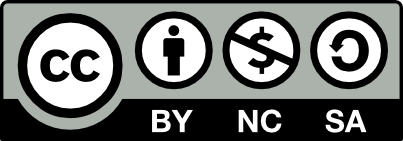 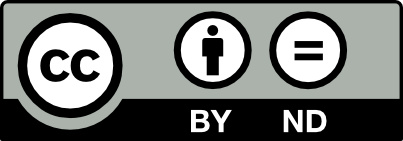 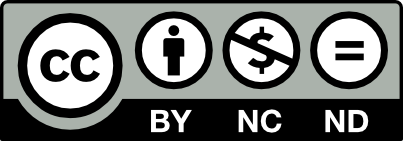 ‹#›
Usando REA na (sua) dissertação
Muitos artefatos são produzidos durante a pesquisa
Produtos diretos e indiretos da pesquisa
Slides de apresentação
Protocolos de pesquisa
Planilhas com dados
…
Que tal disponibilizar tais artefatos como REA?
Benefícios
‹#›
Usando REA na (sua) dissertação
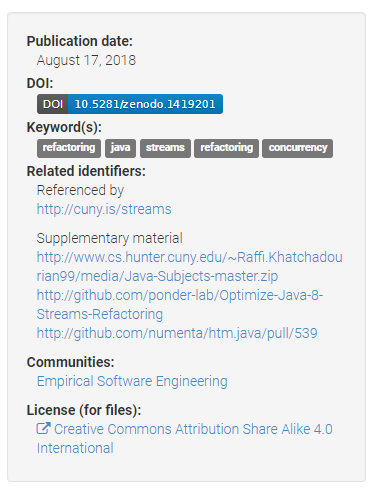 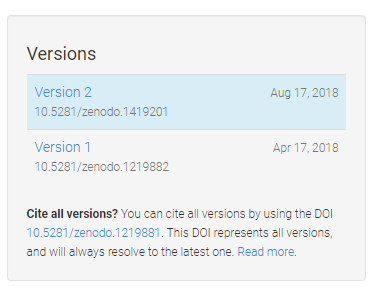 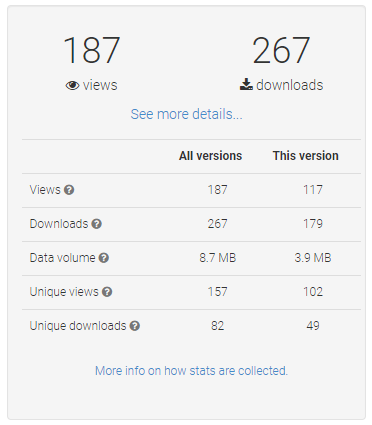 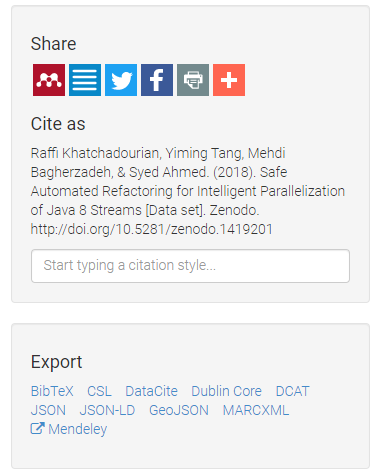 Dados extraídos de: https://zenodo.org/record/1419201#.YMdRldVKiUk
‹#›
Usando REA na (sua) dissertação
Identificar o que pode se tornar um REA

Localizar um repositório de dados, plataforma ou fonte aberta que permita disponibilizar o recurso

Observar os diferenciais
Comunidade ativa
Suporte a revisão ou remix (se aplicável)
DOI ou link dedicado
Não são apenas dados que podem ser disponibilizados
‹#›
ATENÇÃO! Antes de transformar os artefatos em REA
Converse com o(a) orientador(a)

Pense na abertura do seu recurso
Optar por licenças permissivas
Optar por padrões e ferramentas livres

Trate dados sensíveis
E-mails, CPF, números de identificação
‹#›
Usando REA na (sua) dissertação
Além de criarmos REA, podemos utilizar recursos já existentes
Datasets
Artefatos para experimentação ou estudos de casos
Contribuir em projetos similares
‹#›
Onde encontrar REA?
REA não possuem uma estrutura fixa ou fonte estável

REA estão distribuídos em diferentes sites, repositórios, plataformas

Por isso é essencial entender o conceito de REA para saber quando e como encontrá-los
‹#›
Onde encontrar REA?
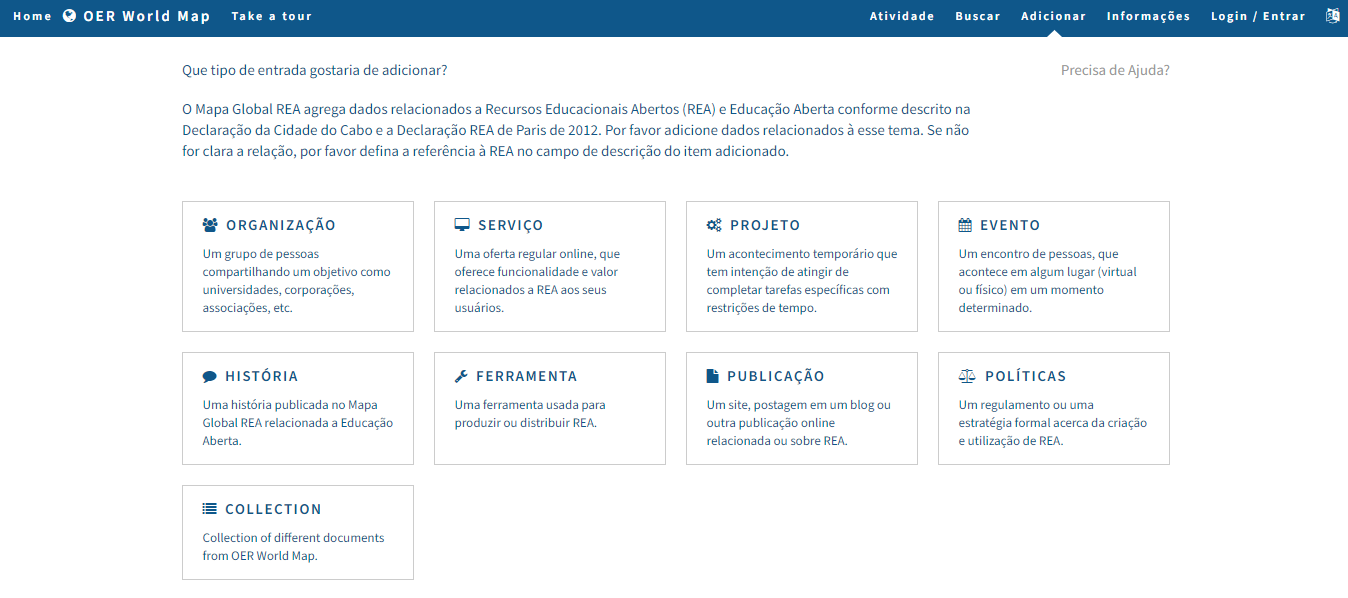 Mapa mundial de REA
‹#›
Onde encontrar REA?
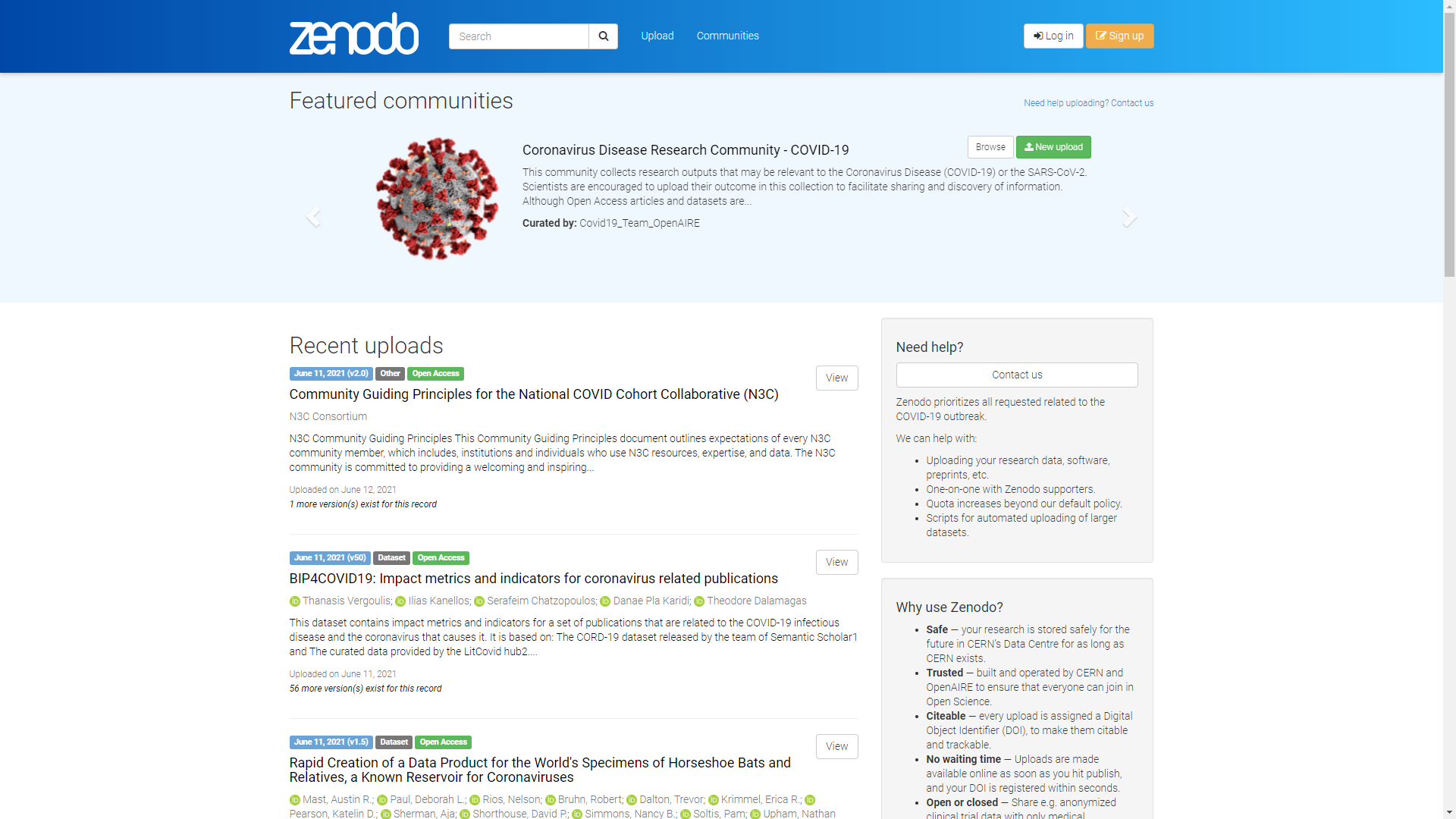 Zenodo
‹#›
Onde encontrar REA?
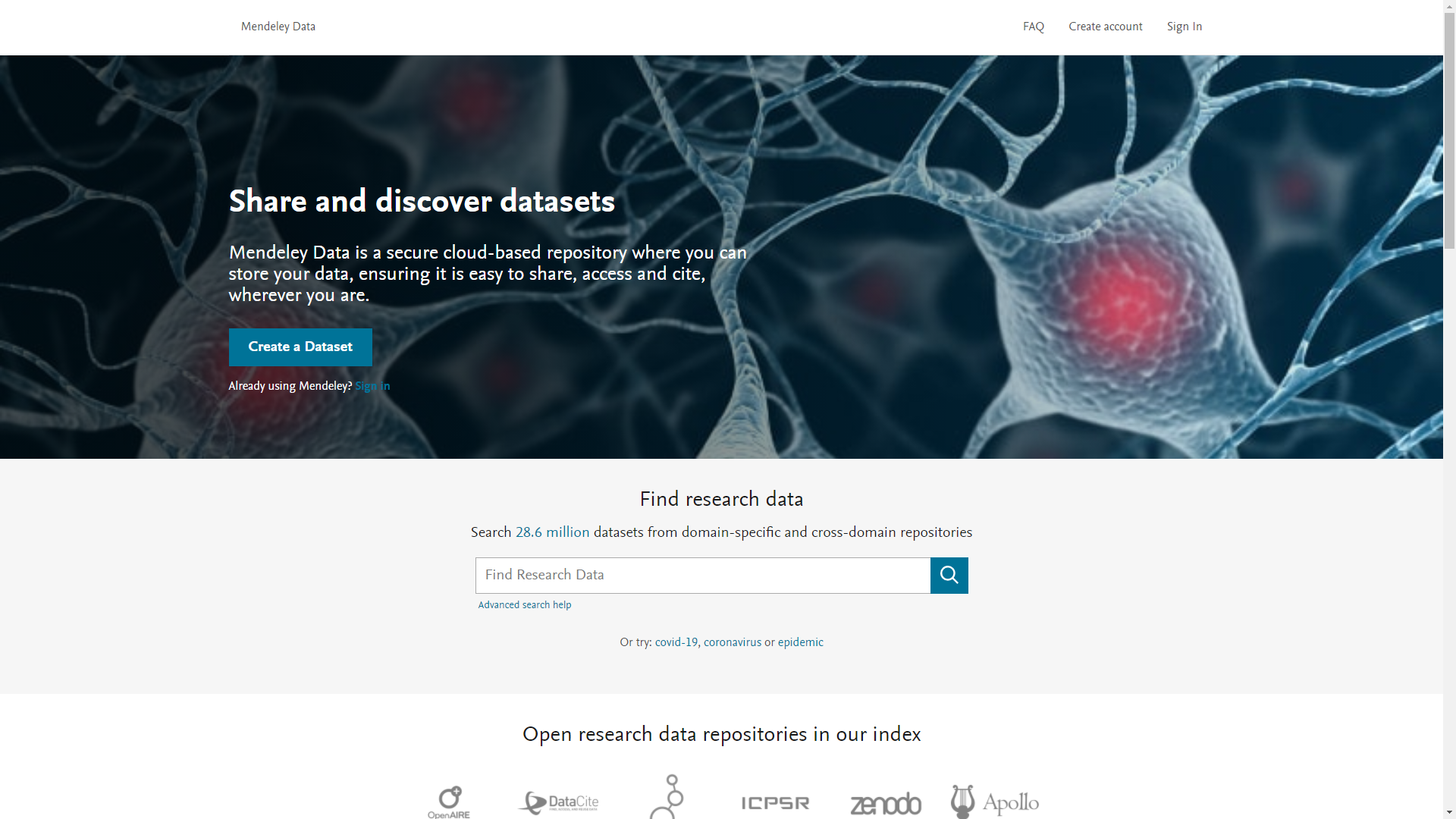 Data Mendeley
‹#›
Onde encontrar REA?
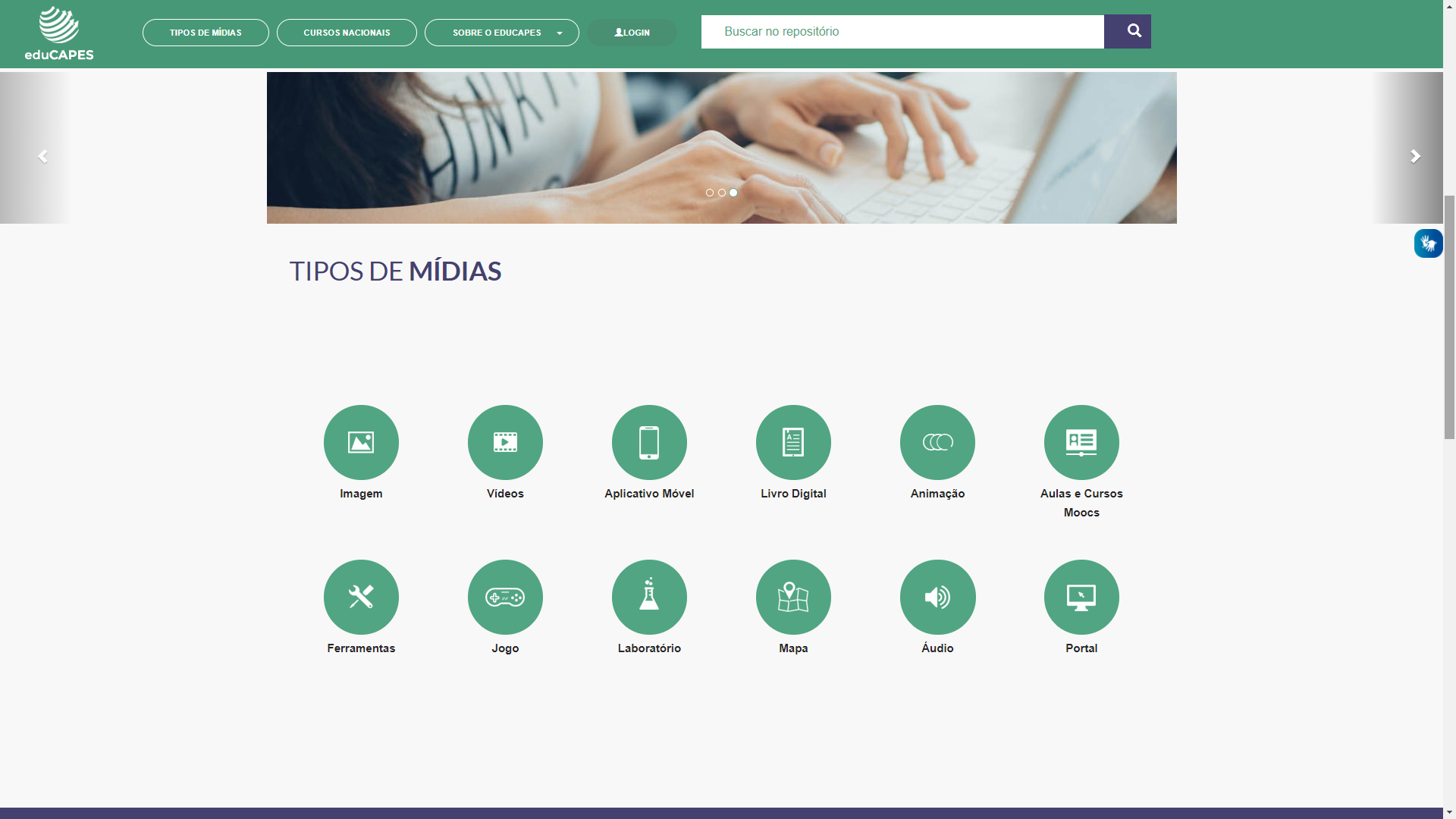 EduCAPES
‹#›
Onde encontrar REA?
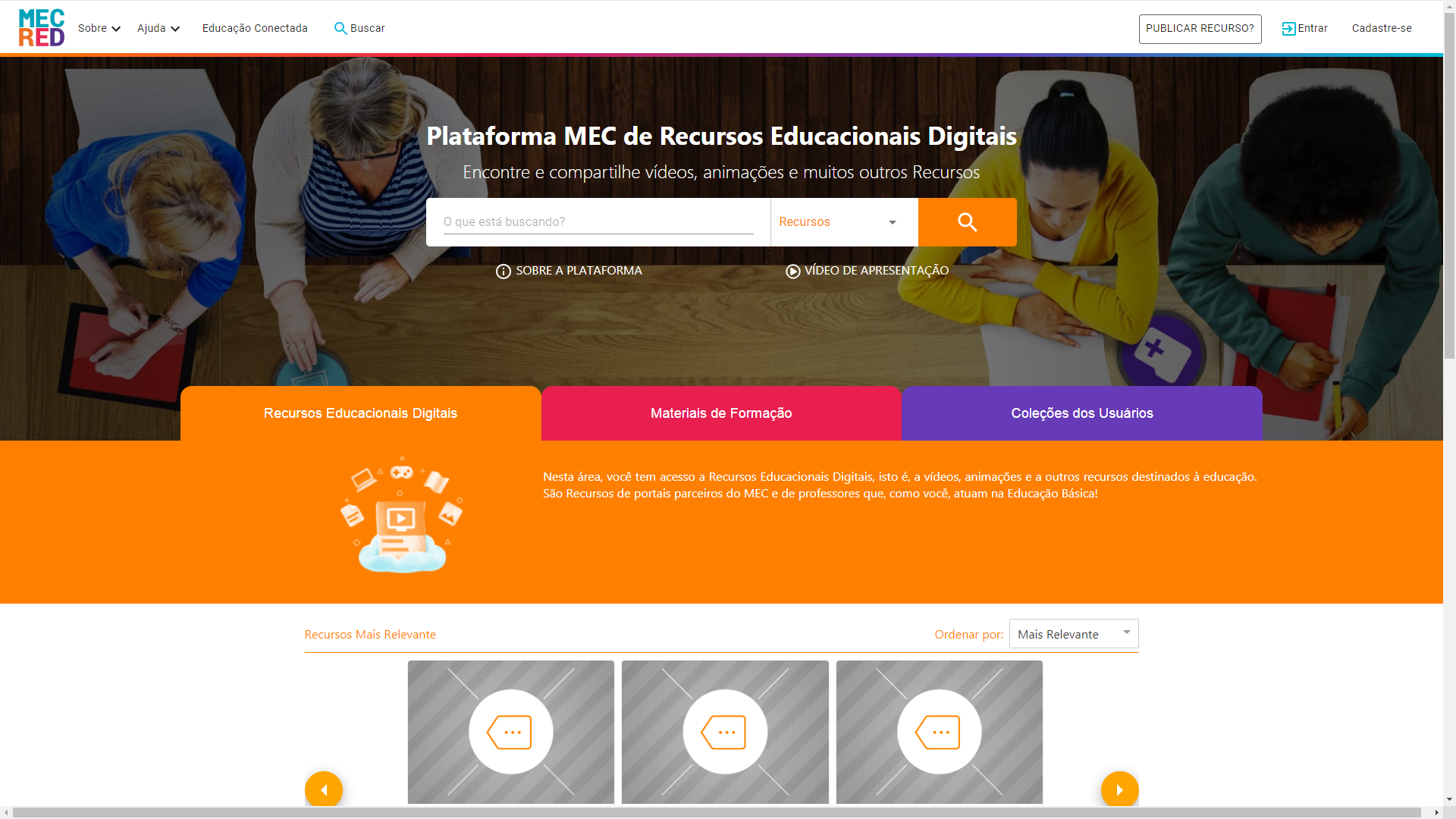 MEC RED
‹#›
Onde encontrar REA?
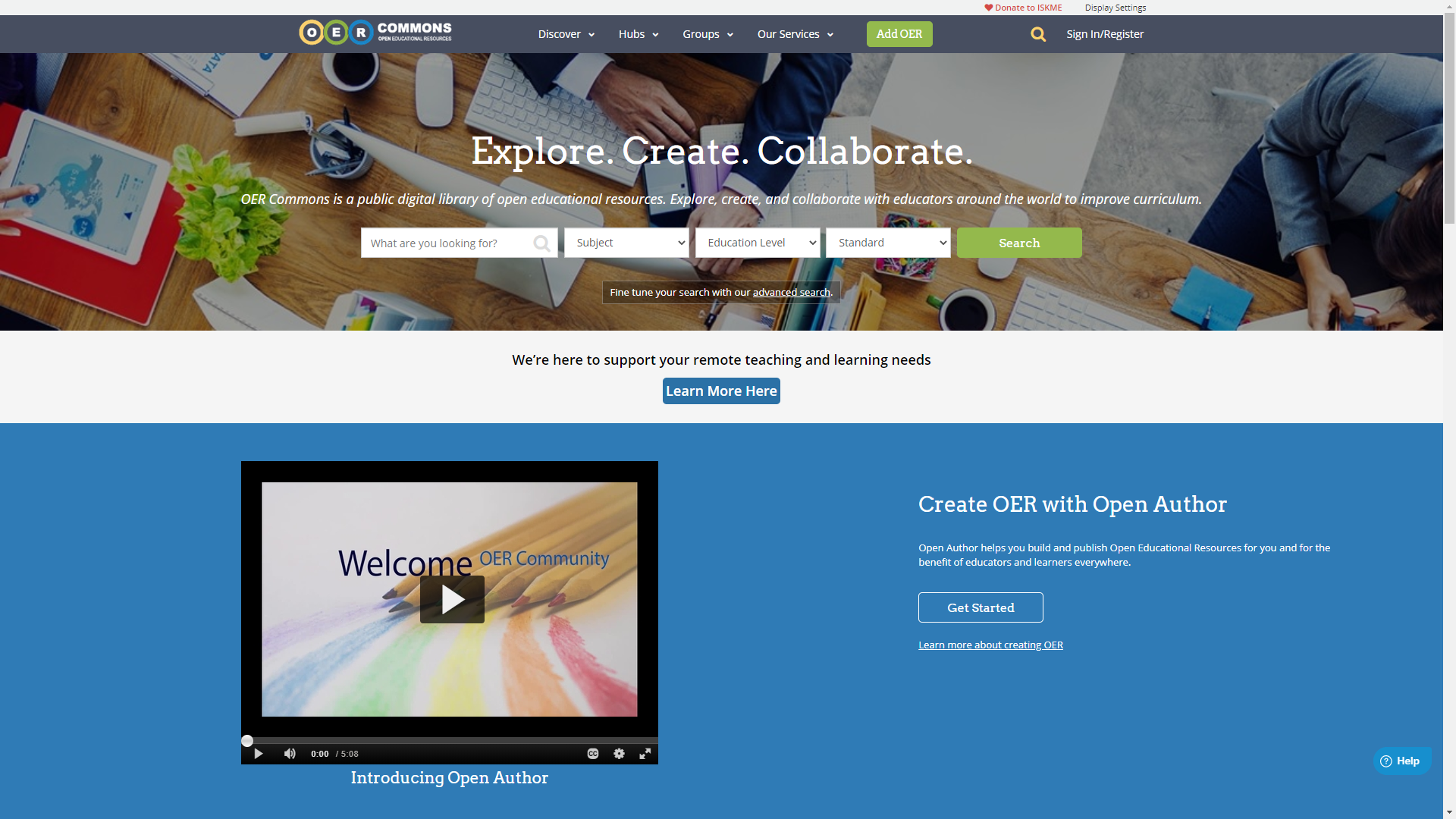 OER Commons
‹#›
Onde encontrar REA?
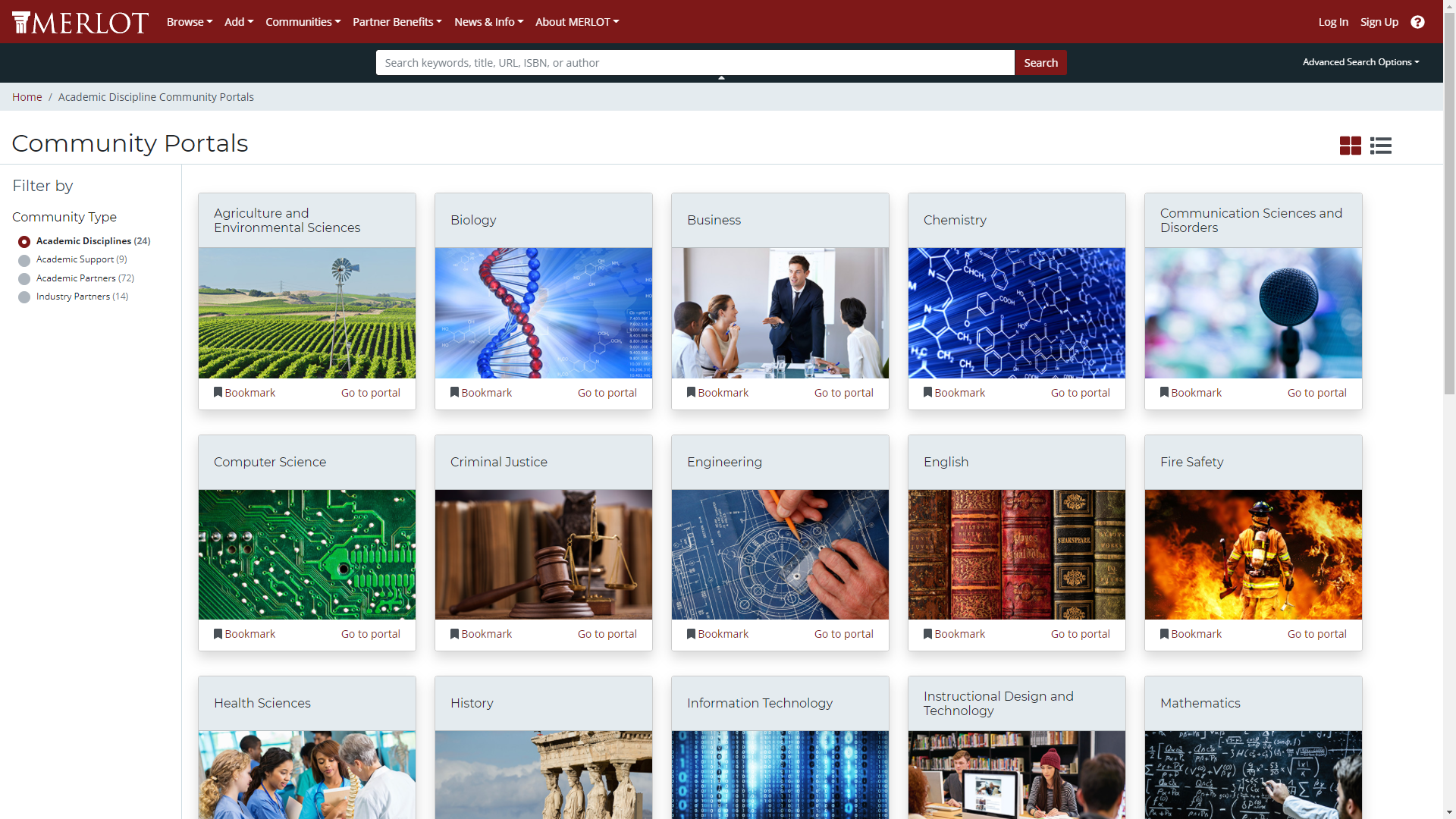 Merlot
‹#›
Onde encontrar REA?
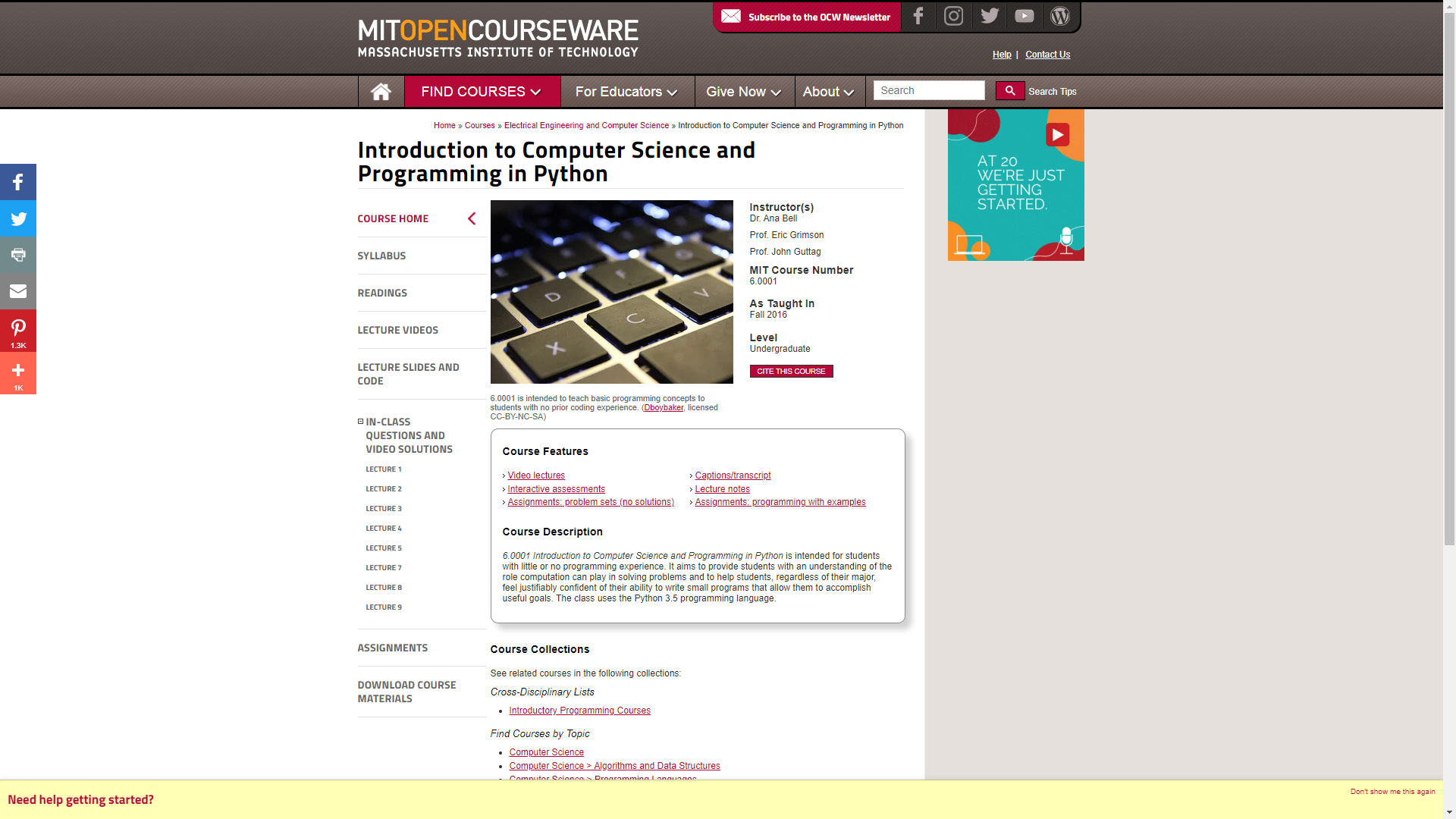 MIT OpenCourseWare
‹#›
Onde encontrar recursos comuns?
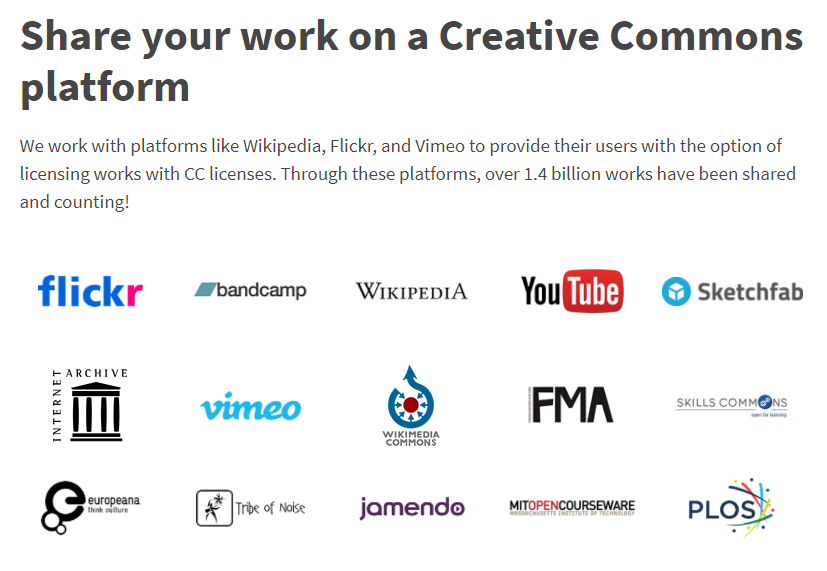 Creative Commons
‹#›
Mas, temos problemas
REA só tem benefício?

Existem diversos desafios que impedem que todo o potencial dos REA sejam, de fato, alcançado

Tais desafios representam oportunidades de pesquisa
‹#›
O desafio da prática aberta
Quantas pessoas sabem abrir arquivos .odt ou .html?
Recursos Educacionais
Abertos
Recursos Educacionais
Abertos
Recursos Educacionais Abertos
ODT
PDF
DOCX
Recursos Educacionais
Abertos
O Formato é proprietário
Formato limita revisões, remix...
HTML
‹#›
Desafios - Problemas técnicos
Pesquisar por um REA geralmente é uma tarefa cansativa
Não encontramos resultados relevantes
Muitos resultados são retornados ou nenhum resultado é retornado
Colisão de busca/termos/assuntos

Problemas no processo de classificação do recurso
Fontes possuem categorias ou disciplinas primitivas
REA podem ser dinâmicos e por vezes complexos

Falta de documentação e apoio sobre como fazer uso de repositórios e iniciativas abertas

Desenvolvimento de ferramentas abertas
‹#›
Desafios - A questão dos direitos autorais
Falta de conhecimento sobre uso e funcionamento de licenças abertas

Dúvidas sobre direitos autorais no geral

Dificuldades de fomentar a prática e a cultura aberta

Saber quais são as “dores” dos alunos, professores e pesquisadores
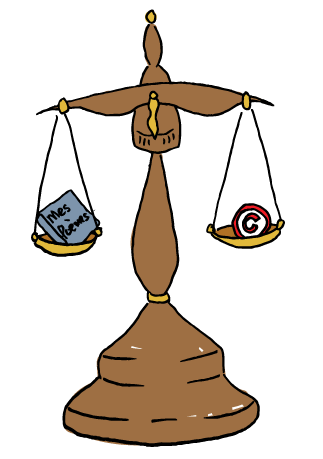 Wikimedia, CC BY-SA 4.0
‹#›
Ciência e pesquisa
Simpósio Brasileiro de Informática na Educação

Workshop sobre Educação em Computação

Simpósio Brasileiro de Educação em Computação
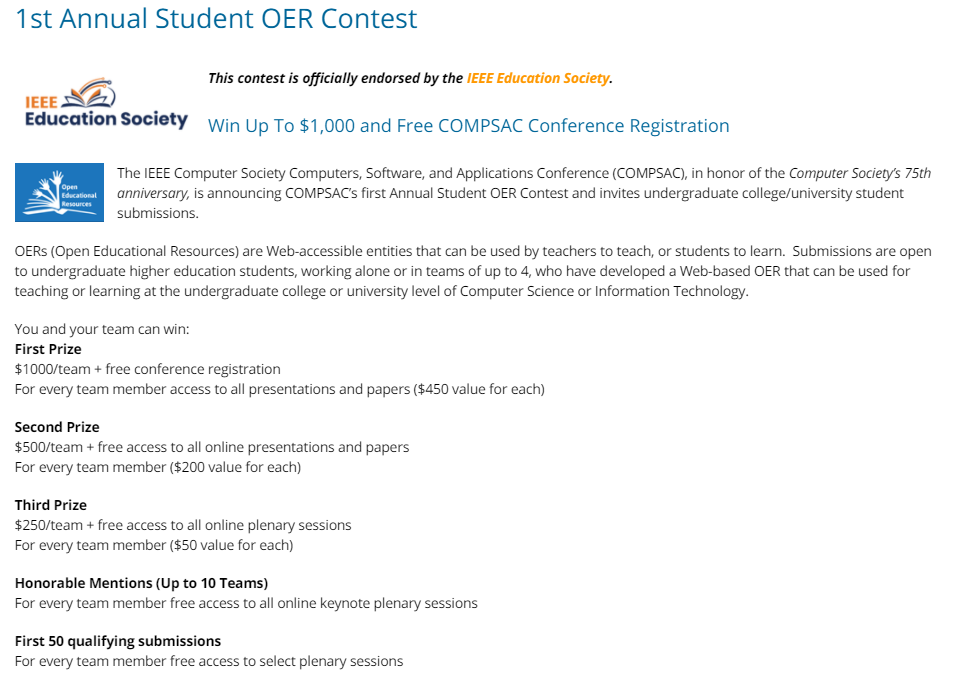 Veja mais em COMPSAC
‹#›
Referências
Fontes e recursos diversos sobre REA em português
Caderno REA
Recursos Educacionais Abertos: práticas colaborativas e políticas públicas
Iniciativa Educação Aberta
EducaDigital
UNIVESP

Fontes e recursos diversos sobre REA em inglês
UNESCO Recommendation on OER
William and Flora Hewlett Foundation
‹#›
Referências
Todas as imagens, fotografias e recursos externos desta apresentação foram usados em seu formato original, sem qualquer alteração. Complementarmente, as seguintes fontes foram consultadas a fim de organizar este conteúdo:
UNESCO, Recomendação sobre Recursos Educacionais Abertos (REA): https://unesdoc.unesco.org/ark:/48223/pf0000373755/PDF/373755eng.pdf.multi.page=3
Hylén, J. Open Educational Resources: Opportunities and Challenges. http://www.oecd.org/education/ceri/37351085.pdf
Salto para o Futuro: Recursos Educacionais Abertos: https://vimeo.com/396687933
Slide 01: Rede Conectada: https://pixabay.com/illustrations/network-connections-communication-3537400/
Todas as informações e imagens sobre as licenças Creative Commons foram retiradas do site: https://creativecommons.org/about/cclicenses/
Relatórios da OECD (2006) https://www.oecd.org/education/ceri/38654317.pdf e 2015 https://www.oecd.org/innovation/open-educational-resources-9789264247543-en.htm
‹#›
Dúvidas?
????
‹#›
Usando REA na (sua) dissertação
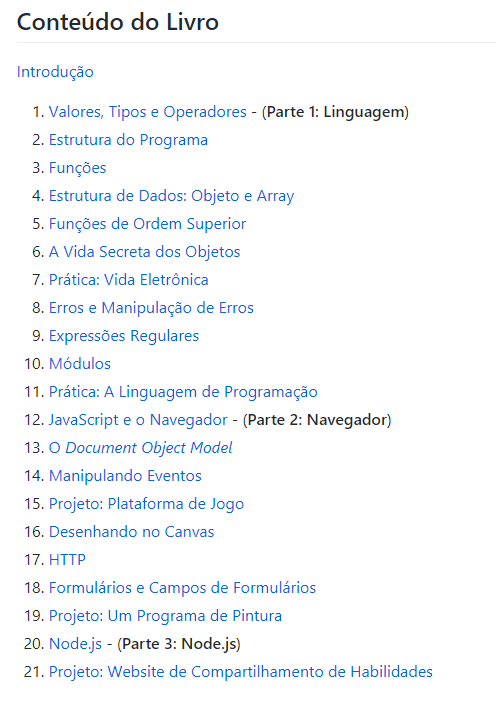 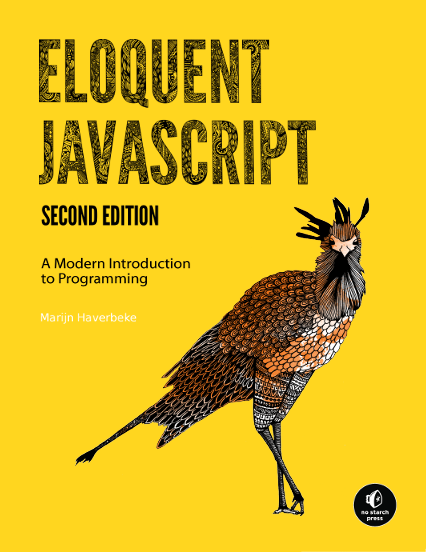 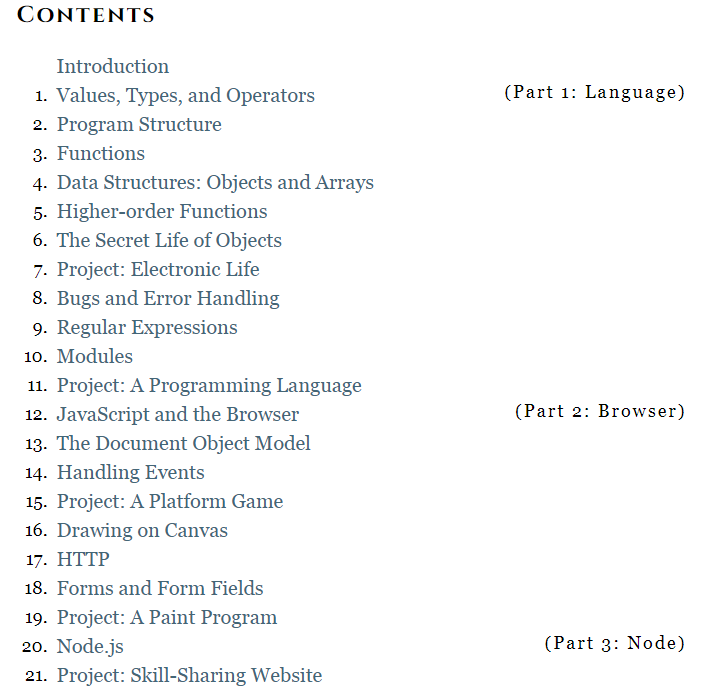 Eloquent Javascript EN e PT
‹#›
Recursos Educacionais Abertos
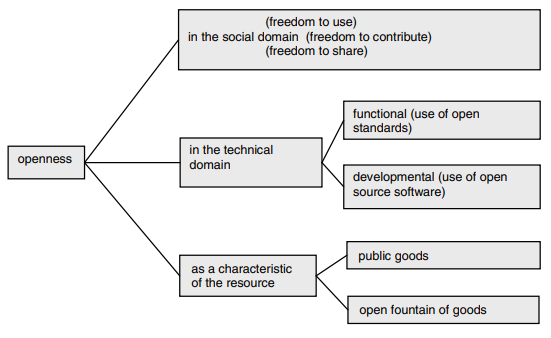 Fonte: OECD (2006)
‹#›
Recursos Educacionais Abertos
Grande parte das definições sobre REA são amplas e vagas fazendo com que uma grande variedade de materiais online abertos possam ser classificados como um REA…
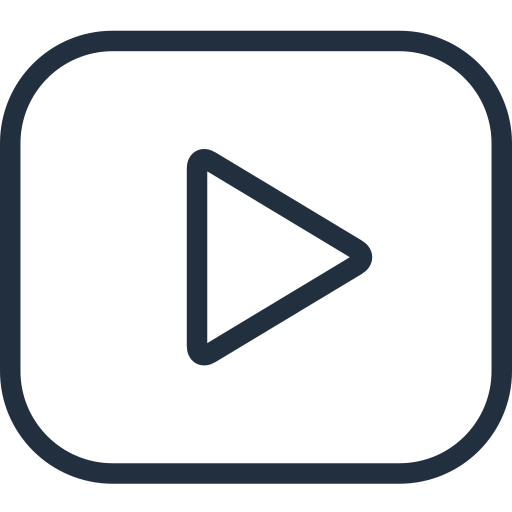 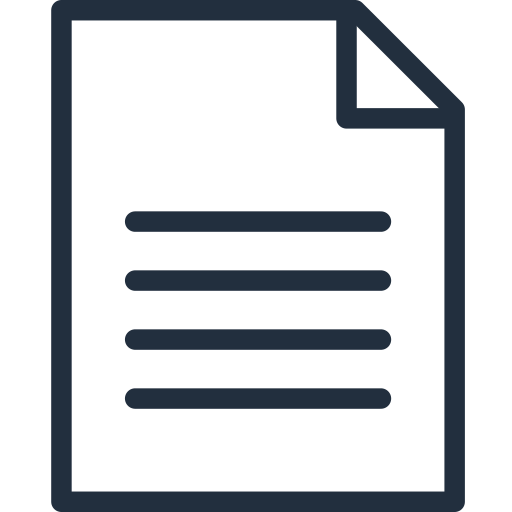 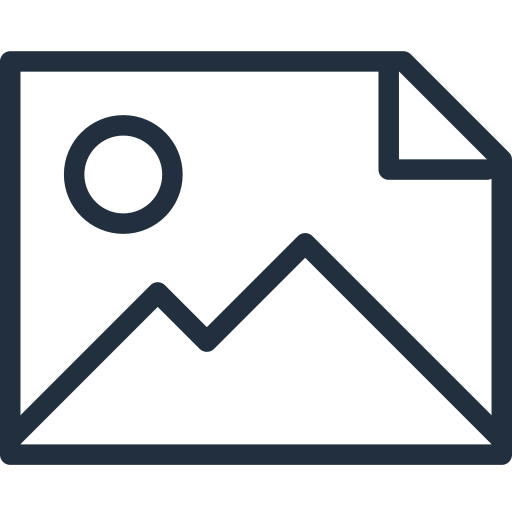 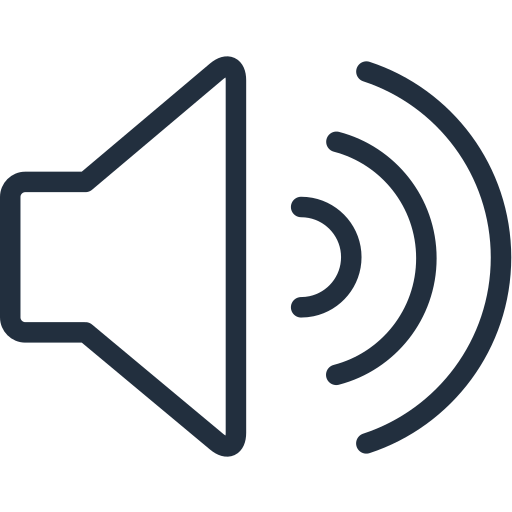 Icons by Raj Dev, CC BY 3.0
‹#›
Usando REA na (sua) dissertação
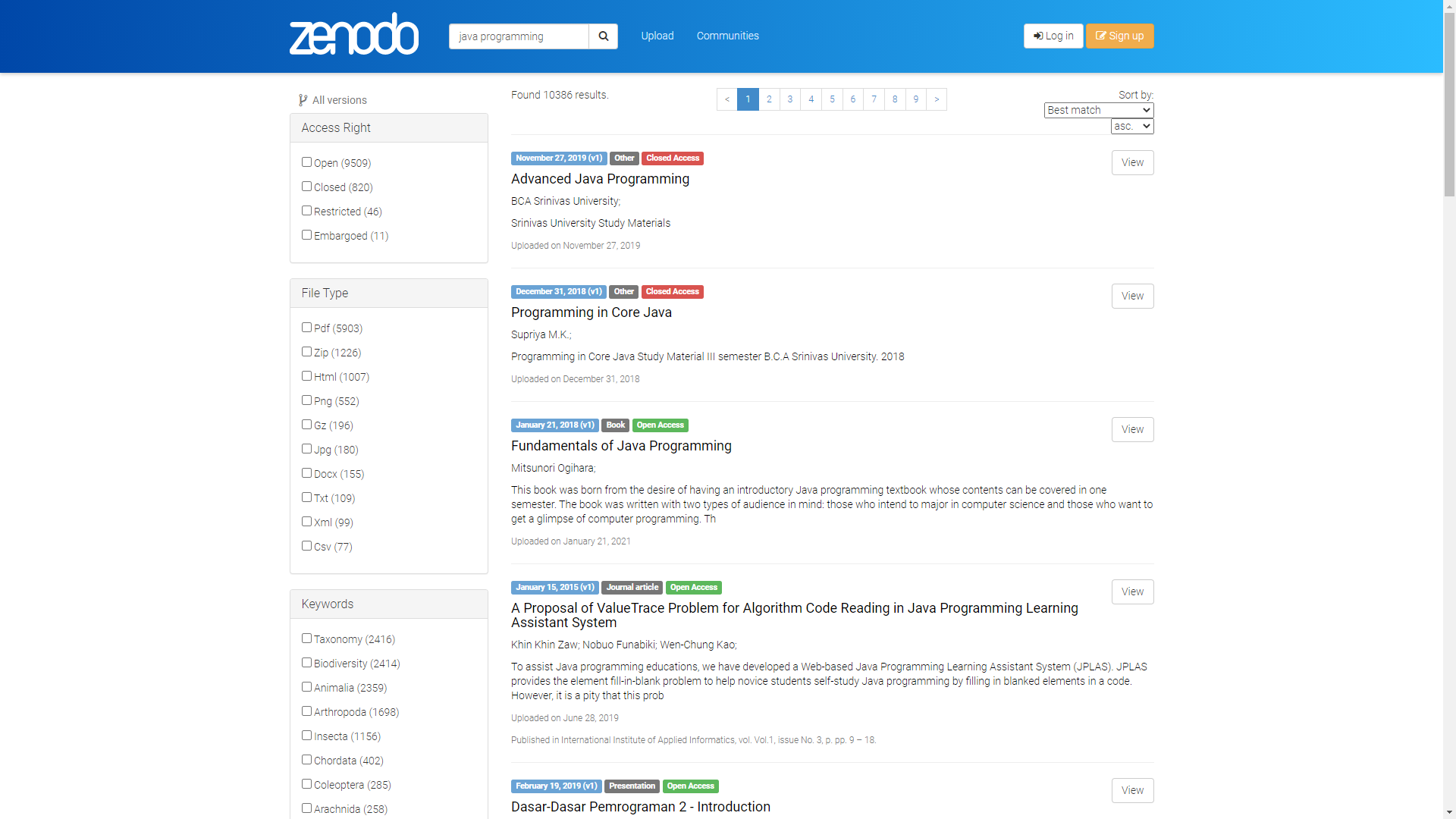 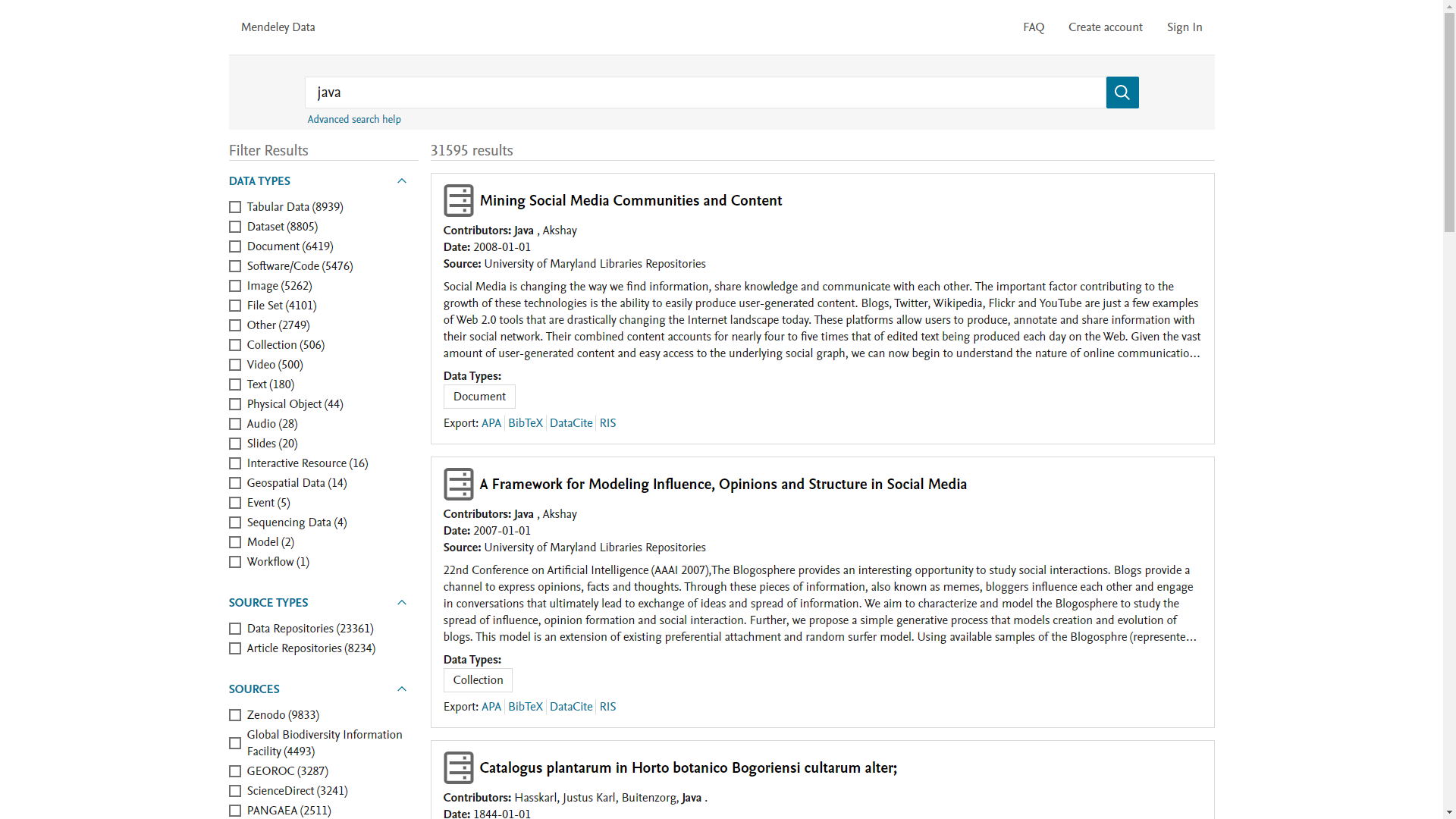 ‹#›